Chapter 10
Assessing Family Functioning in Diverse Family and Cultural Contexts
Copyright ©2017 Cengage Learning. All Rights Reserved. May not be scanned, copied or duplicated, or posted to a publicly accessible website, in whole or in part.
Learning Objectives
Take a broad view of how families are defined and how family functioning is understood
Understand the role of self-awareness in family assessment and how cultural values influence beliefs and values about family membership and family functioning
Describe the dimensions of family structure, including homeostasis, boundaries, power and decision making, roles, rules, life cycle, and sociopolitical environment
Copyright ©2017 Cengage Learning. All Rights Reserved. May not be scanned, copied or duplicated, or posted to a publicly accessible website, in whole or in part.
2
Learning Objectives (continued)
Discuss family adaptive capacity, including stress and resilience
Describe the role of culture, human rights, and social justice in the definition and expression of family system characteristics
Develop specialized assessment skills and strategies to observe patterns of interaction that underlie family system structure
Copyright ©2017 Cengage Learning. All Rights Reserved. May not be scanned, copied or duplicated, or posted to a publicly accessible website, in whole or in part.
3
Family
Shared understanding of elements of family structure
Elements
Way in which family membership is composed
Various functions that the family serves as an enduring institution in society
Copyright ©2017 Cengage Learning. All Rights Reserved. May not be scanned, copied or duplicated, or posted to a publicly accessible website, in whole or in part.
4
Family Functions
Copyright ©2017 Cengage Learning. All Rights Reserved. May not be scanned, copied or duplicated, or posted to a publicly accessible website, in whole or in part.
5
Self-Awareness in Family Assessment
Family worldviews shared by clients and social workers act in harmony
Reinforce normative definitions of family structure and functions
Social workers can represent community values about families that may not be shared by the client
Should be aware of potential differences and act deliberately to understand them
Copyright ©2017 Cengage Learning. All Rights Reserved. May not be scanned, copied or duplicated, or posted to a publicly accessible website, in whole or in part.
6
Family Systems Framework
Shows how families organize to achieve their goals and perform their functions
Defines properties and characteristics of families rather than of any particular individual within the family
Copyright ©2017 Cengage Learning. All Rights Reserved. May not be scanned, copied or duplicated, or posted to a publicly accessible website, in whole or in part.
7
Dimensions of a Family Systems Framework
Homeostasis: Conservative property of family systems that strives to maintain the status quo
Operates through a pattern of feedback loops
Boundaries and boundary maintenance
Includes external family boundaries, internal boundaries, and family subsystems
All families fall somewhere in a continuum of boundary functioning between enmeshment and disengagement
Family decision making, hierarchy, and power
Copyright ©2017 Cengage Learning. All Rights Reserved. May not be scanned, copied or duplicated, or posted to a publicly accessible website, in whole or in part.
8
Dimensions of a Family Systems Framework (continued 1)
Family roles
May be enacted, prescribed, or perceived
Communication styles of family members
Social workers should assess the congruency of messages
Levels - Verbal, nonverbal, and contextual
Receiver skills and sender skills are important facets of assessing communication styles
Copyright ©2017 Cengage Learning. All Rights Reserved. May not be scanned, copied or duplicated, or posted to a publicly accessible website, in whole or in part.
9
Table 10.3 - Communication Barriers
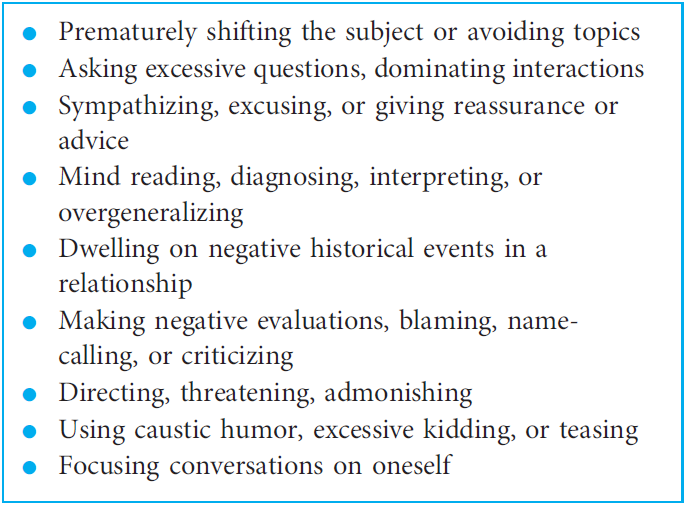 Copyright ©2017 Cengage Learning. All Rights Reserved. May not be scanned, copied or duplicated, or posted to a publicly accessible website, in whole or in part.
10
Dimensions of a Family Systems Framework (continued 2)
Family life cycle
Family rules
Explicit and implicit rules
Flexible and rigid rules
Social environment
Family adaptive capacity
Family stressors
Family strengths and resilience
Copyright ©2017 Cengage Learning. All Rights Reserved. May not be scanned, copied or duplicated, or posted to a publicly accessible website, in whole or in part.
11
Assessment Skills and Strategies
Observing patterns of interaction
Interviewing skills and circular questioning
Genograms
Standardized scales
Copyright ©2017 Cengage Learning. All Rights Reserved. May not be scanned, copied or duplicated, or posted to a publicly accessible website, in whole or in part.
12
Table 10.4 - Tools for UnderstandingFamilies
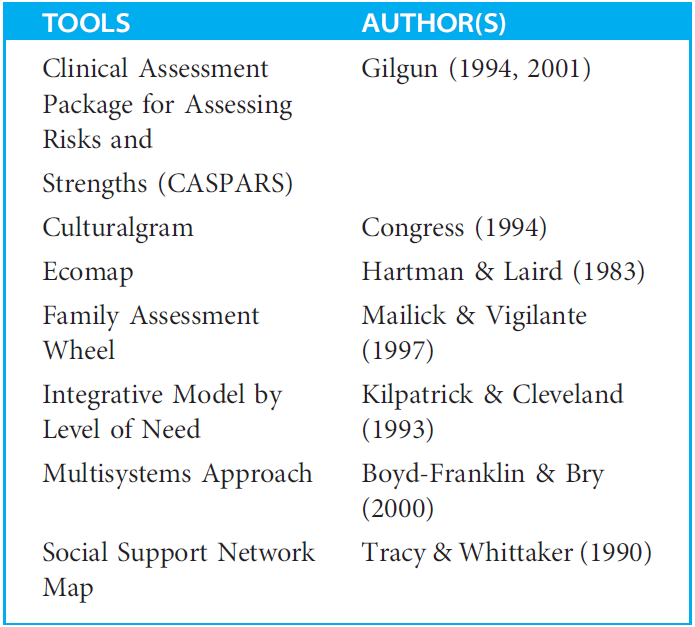 Copyright ©2017 Cengage Learning. All Rights Reserved. May not be scanned, copied or duplicated, or posted to a publicly accessible website, in whole or in part.
13